INTERNATIONAL TAX AUTHORITY
Common Reporting Standards
Filing Requirements
INTERNATIONAL TAX AUTHORITY
Filing Requirements
When filing a CRS filing where the Virgin Islands Financial Institutions has a reportable account the requirements are: 

For Individuals / Controlling Persons 
Name, address, date of birth of Financial Account holders
Current country of tax residence
Tax Identification Number (or equivalent where applicable)
Account details
The total account balance, or value of your accounts, at the end of the calendar year or other specific period
The gross amount of interest, dividends and other income, such as proceeds from the sale or redemption of investments
INTERNATIONAL TAX AUTHORITY
Filing Requirements
For Entities 
Name and address
Current country of tax residence
Tax Identification Number (or equivalent where applicable)
Account details
The total account balance, or value of your accounts, at the end of the calendar year or other specific period
The gross amount of interest, dividends and other income, such as proceeds from the sale or redemption of investments
INTERNATIONAL TAX AUTHORITY
Filing Requirements
Important Note: The requirements previously mentioned for individual, controlling persons and entities are mandatory and are required by law, so this information must be reported. 

Let’s say if there is a circumstance that you do not have a TIN because the jurisdiction does not issue TINs, in this case you can proceed with filing without a TIN. 

In all cases it is expected that FIs collect the information outlined in my prior slide. If the information does not exist for a valid reason, then the FI can proceed with submitting a filing without providing the information. Please note that FIs who have not provided full filings will be subject to further compliance action where the compliance team will consider the reason for the missing required information.
INTERNATIONAL TAX AUTHORITY
Filing Requirements
Question 
In reference to the guidance on Nil CRS filings, page 51 of the User guide attached indicates that nil filing is not mandatory. Is there any updated guidance indicating that nil filing is mandatory? I noted per guidance online previously from Deloitte that RFIs are required to submit a nil report and that this will be achieved through an annual CRS filing declaration / filing summary option. Can you please provide some clarity on this?

Answer:
Our CRS guidance note does refer to Section 29 of the CRS law with updates on nil CRS filing. However, the user guide on nil CRS filing will soon be updated to reflect the amendment to Section 29 of the Mutual Legal 	Assistance (Tax Matters) (Amendment) Act, 2018, to require:
INTERNATIONAL TAX AUTHORITY
Filing Requirements
“A Virgin Islands Financial Institution, in respect of each calendar year following the coming into force of this Act, file a return if (a) setting out the information required to be reported under the Common Reporting Standard in respect of each Reportable Account maintained by the Virgin Islands Financial Institution at any time during that year; or (b) if no Reportable Account is maintained.”

A nil filing is not achieved through the filing summary option. A nil filing is achieved the same as when submitting a CRS filing whether XML or manual. The difference will come when the receiving country is set as the BVI, and the message type set as “the message advises there is no data to report. 

So, this is the first instance of where a Virgin Islands Financial Institution would be required to choose the Virgin Islands as the receiving jurisdiction.
INTERNATIONAL TAX AUTHORITY
Filing Requirements
This is the second instance of where a Virgin Islands Financial Institution would be required to choose the British Virgin Islands as the receiving jurisdiction.

 Domestic reports (with British Virgin Island as the receiving country) are only required in
    British Virgin Islands if the Reporting Entity is submitting a Nil filing, or if they have an
    undocumented accounts to report. The OECD’s CRS requirements only permit accounts to
    be treated as undocumented in specific circumstances, which was  discuss by my colleague. 

We would like to remind Virgin Islands Financial Institution of how important it is to identify the residence of the account holder, as this can cause potential compliance risks and failures for us as a jurisdiction. Accounts held by British Virgin Islands resident account holders are not reportable, unless the account holder is dual-resident in another reportable jurisdiction.
INTERNATIONAL TAX AUTHORITY
Filing Requirements
2.	Question
Regarding the reporting of investor financial information on the portal, could you kindly explain the meaning of the "Other-CRS" option under "Add Payment Records > Payment Type"?



    

Answer
The portal was created based on a scheme and what the scheme did was identify three  payment types that would be applicable to investment entities. The list is not exhaustive so if you as an investment entity have another type of payment type other than dividends, interest or gross proceeds and redemptions, here is when “other – CRS” can be selected. 

The schema gives an example of “other-CRS” as other income generated with respect to the assets held in the account.
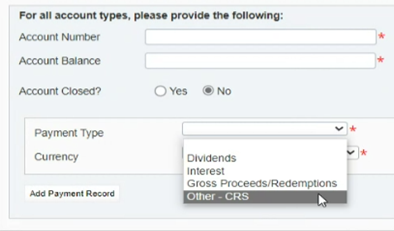 INTERNATIONAL TAX AUTHORITY
Filing Requirements
A Taxpayer Identification Number is a unique identifier assigned to individuals and entities for tax purposes. It could consist of a combination of letters, numbers or both.

Let’s say if you are a Tax Resident in the UK, the TIN will be your National Insurance (NI) Number or Unique Tax Reference (UTR) Number.

Some jurisdictions don’t issue a TIN, but they often use an equivalent.

You can find further information on TIN formats for your country of tax residence through the OECD website.
INTERNATIONAL TAX AUTHORITY
Filing Requirements
Reporting TINs for New Accounts 

CRS requires reporting financial institutions to report a TIN, or functional equivalent, for all new accounts, a TIN must be collected via self-certification upon account opening. The only exceptions are when: (i) a TIN or functional equivalent is not issued by the relevant reportable jurisdiction; or (ii) the domestic law of the relevant reportable jurisdiction does not require the collection of a TIN or the jurisdiction's functional equivalent.
INTERNATIONAL TAX AUTHORITY
Filing Requirements
Reporting TINs for Pre-exiting Account

For pre-existing accounts, CRS requires reporting financial institutions    to report a TIN, or functional equivalent, if the TIN is in the institution's records. If the TIN is not in its records, the reporting financial institution must use reasonable efforts to obtain a TIN. The reporting financial institution is only excused from using reasonable efforts to obtain a TIN or functional equivalent where "reasonable efforts," meaning genuine attempts to acquire a TIN, are made at least once per year, starting from the identification of the account as a reportable account.
INTERNATIONAL TAX AUTHORITY
Filing Requirements
3.	Question
If the Tax Identification Number (TIN) is stated as 'NA' in the CRS form, and the account holder provides an explanatory note, should we continue marking 'NA' while reporting or is there an alternative recommendation?

Answer
To answer this question, we recommend that the TIN section is left blank with the explanatory note, however if NA is used this option will be fine as well.
INTERNATIONAL TAX AUTHORITY
Filing Requirements
As a Virgin Island Financial Institution when filling out the general information selection there are three message type to select from which can either be The message contains new information, The message contains corrections for previously sent information or The message advises there is no data to report. 
 
When using new as the message type, this means that you are submitted information for the first time.
 
When using corrections as the message type, this means that you are either correcting or deleting information which was already exchanged.

When using no data as the message type, this means that you have no information to report which in this case will be the result of a nil filing.
INTERNATIONAL TAX AUTHORITY
Filing Requirements
4.	Question

If we need to amend a CRS reporting, is  there a prescriptive period to do an amendment.

   Question
 
When a CRS report is showing a “Transmission Progress” status of “waiting”, can we amend the said CRS report? Or should we wait until the status changed to “received”?
INTERNATIONAL TAX AUTHORITY
Filing Requirements
Answer

 All amendments to CRS reporting should be made by 31st August,  2024. 
      
 If corrections are required and you are submitting a filing before our
     information exchange period (September) then we recommend that you
     do a whole new filing and alert us so that we can delete your original
     filing.  
 
If corrections are required and you are submitting a filing after our information exchanged period (September) then we recommend that you do a corrected data filing, and no email alert will be required in this instance.
INTERNATIONAL TAX AUTHORITY
THANK YOU!
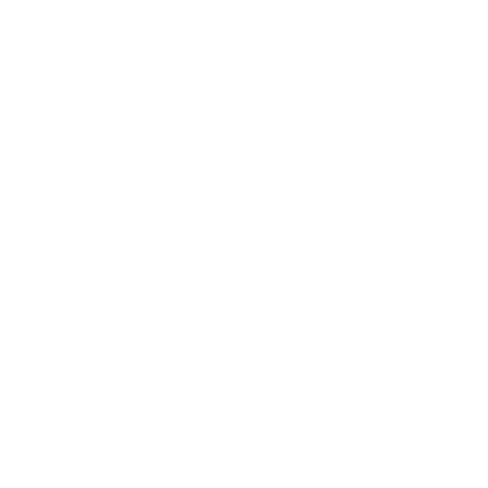 1-284-394-4415
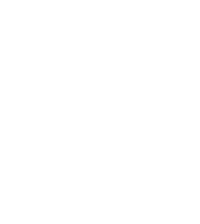 Peace House, Pickering Drive
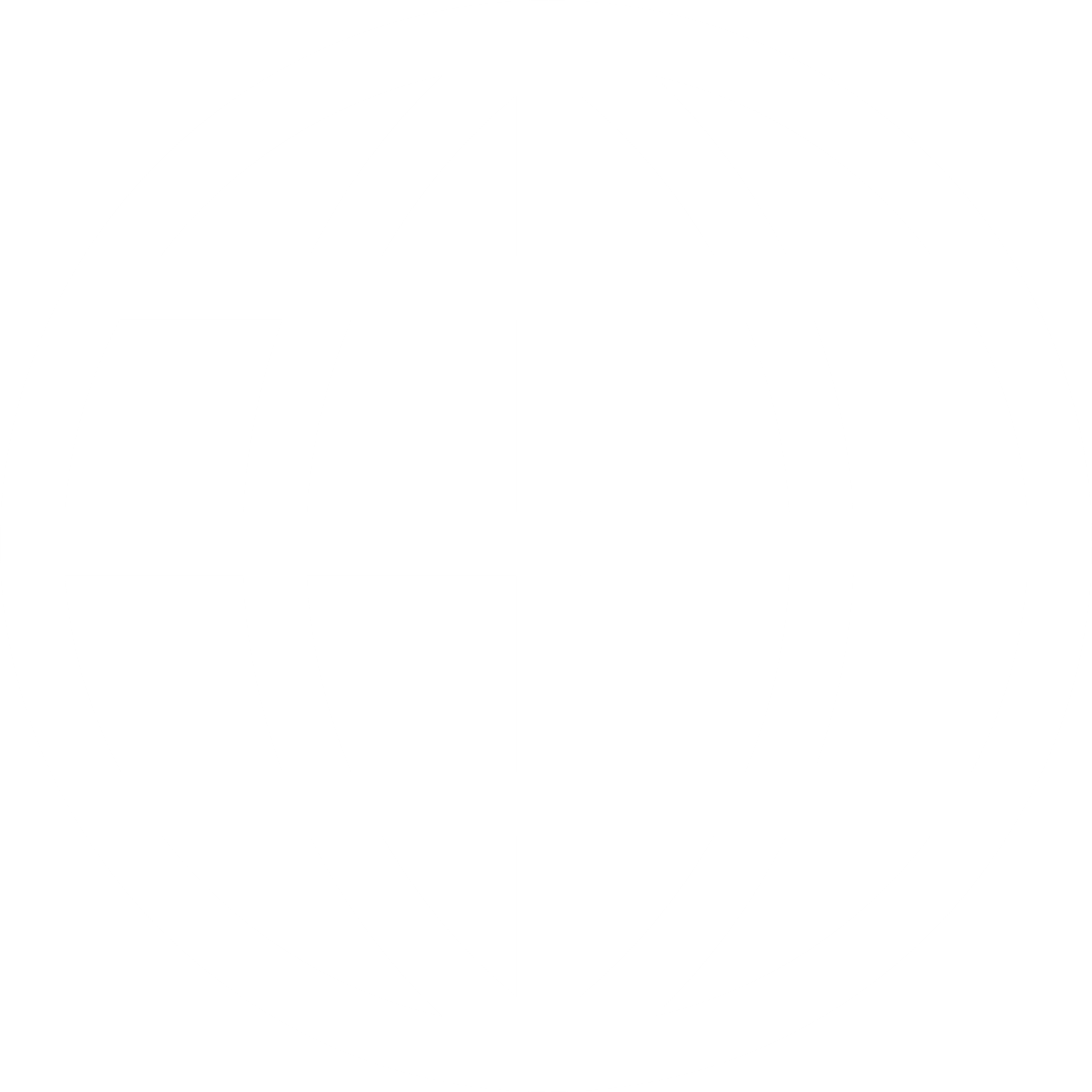 www.bviita.vg
info@bviita.vg
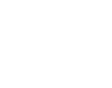